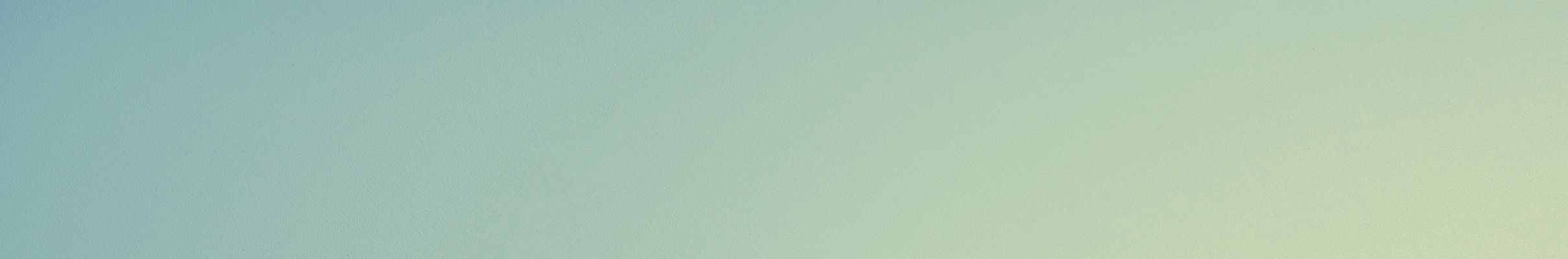 Engineering Pugh Matrix Template – Example
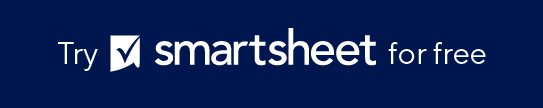 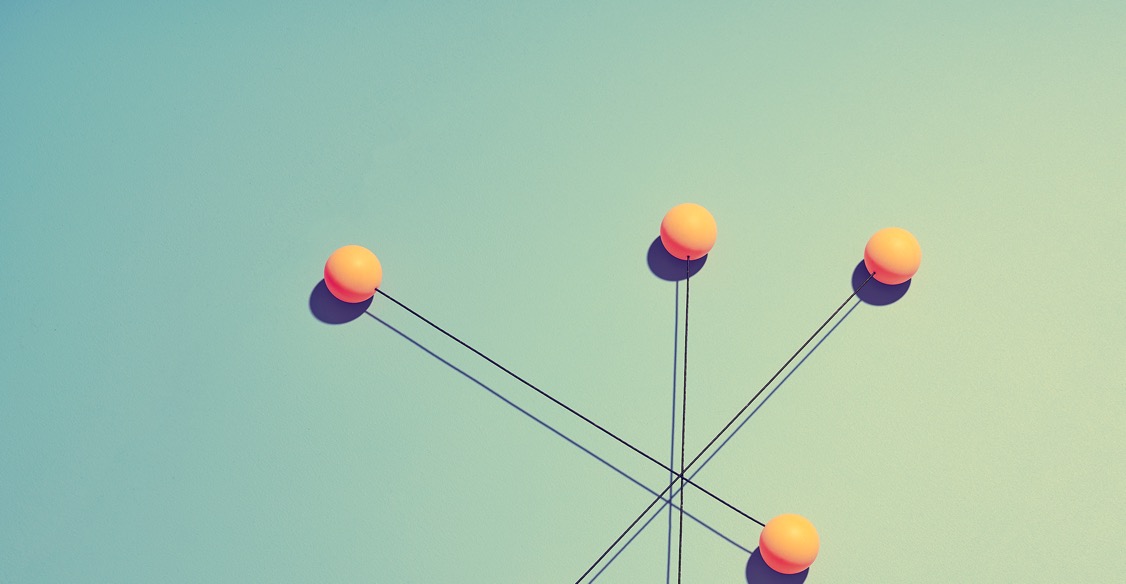 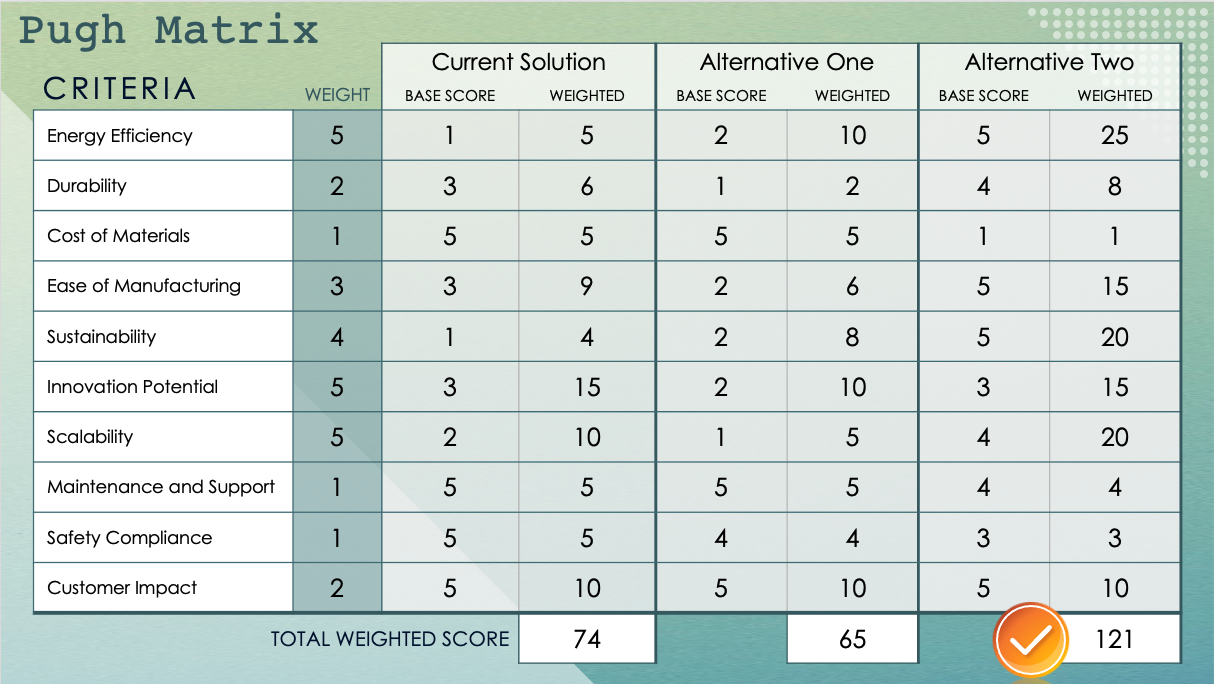 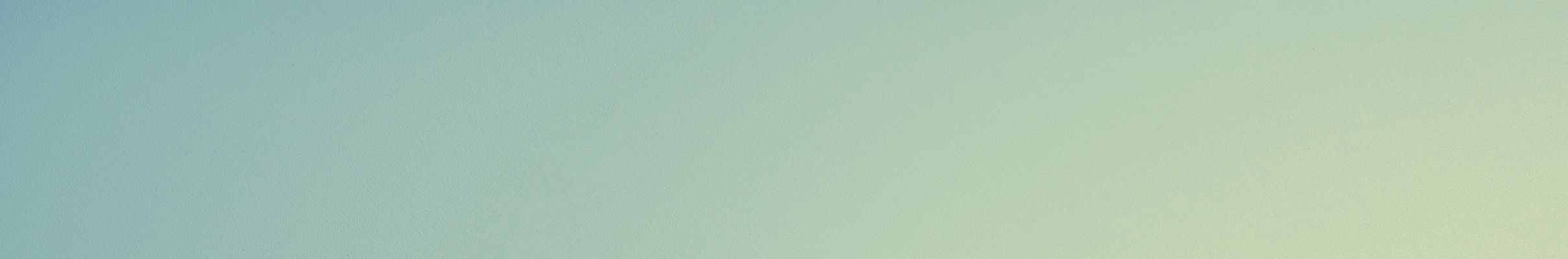 Pugh Matrix
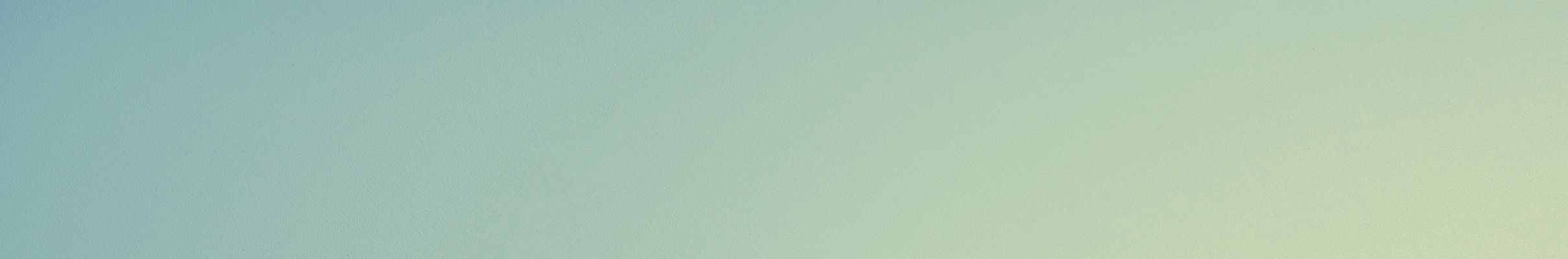 Pugh Matrix
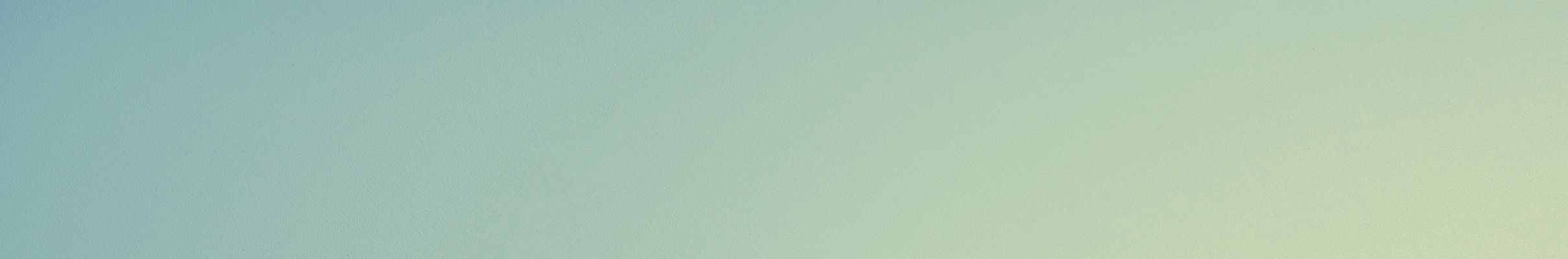 Pugh Matrix
Conclusion
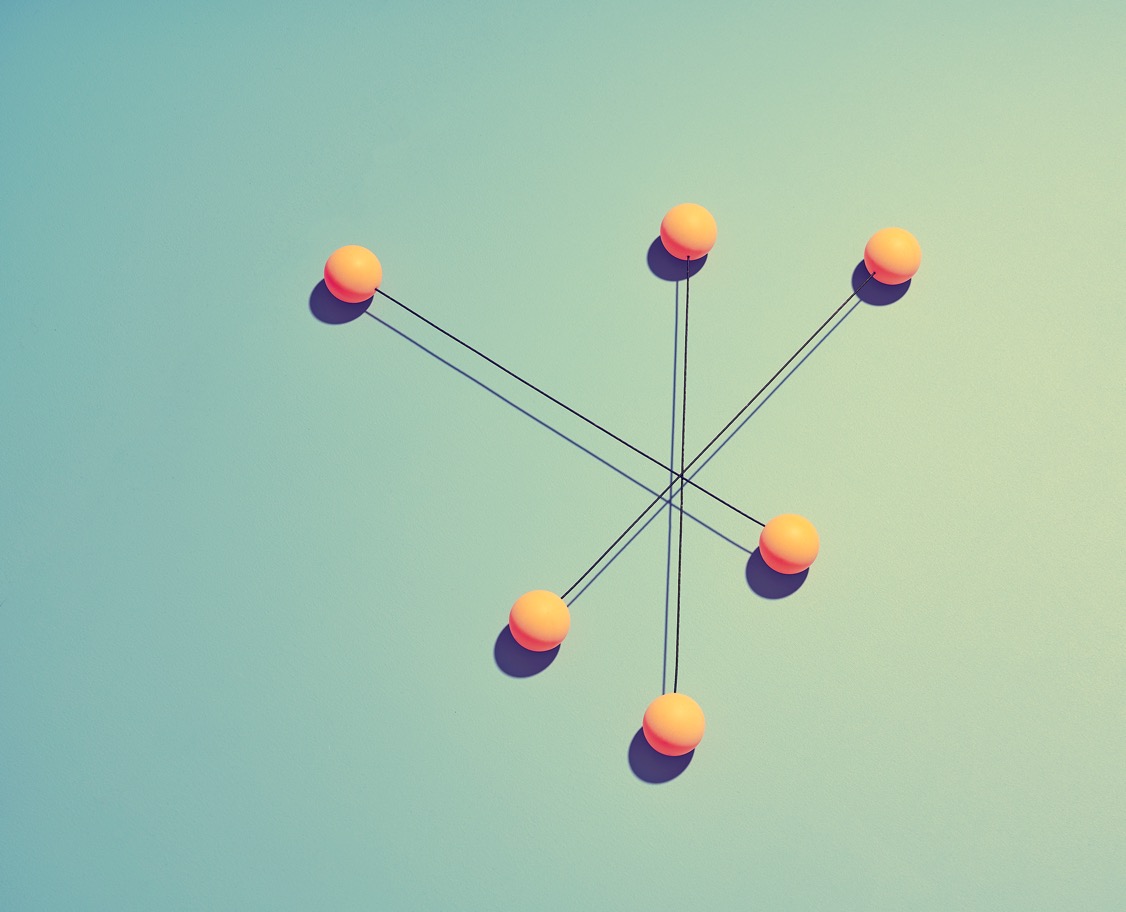 Conclusion text